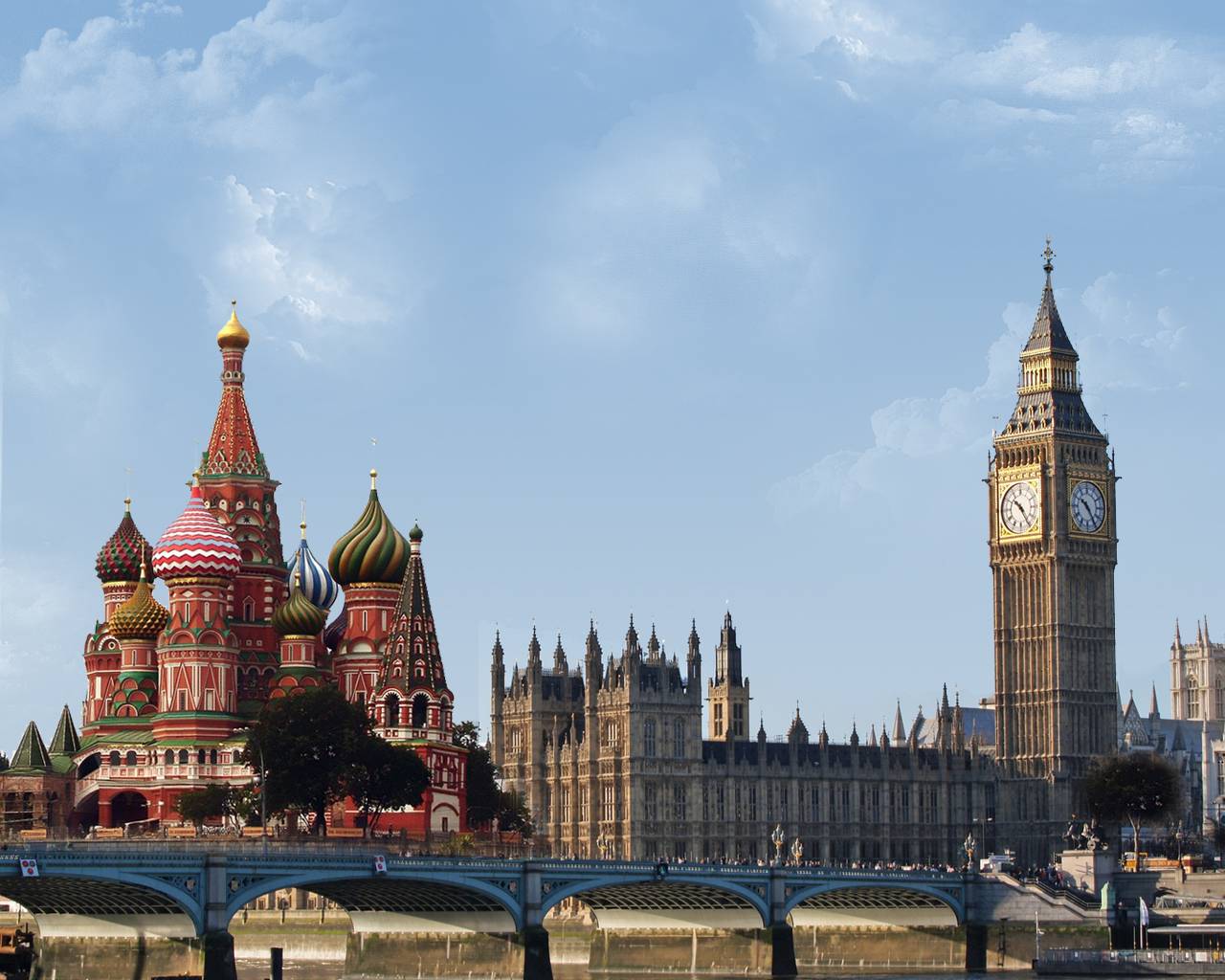 Англицизмы
 в русском языке
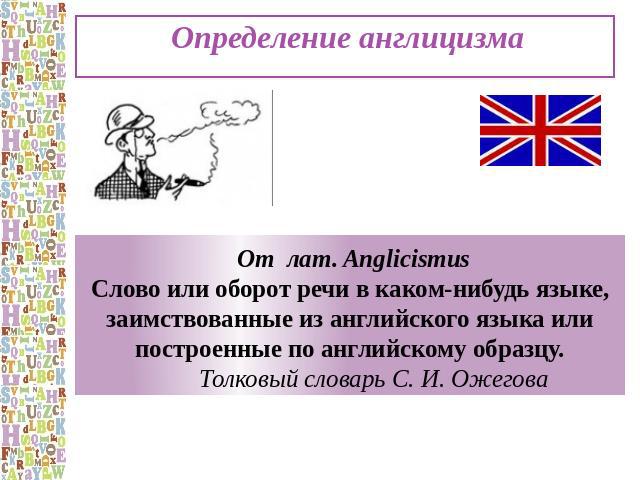 Культурно―исторические предпосылки появления англицизмов в русском языке
В истории процесса заимствования англицизмов можно выделить несколько этапов: XVI ― XVII вв., XVIII в., XIX в., XX в. 
Началом непостредственного  сближенния России с Англией принято считать 24 августа 1553 г., когда впервые английский корабль «Эдуард Благое Предприятие» («Edward Bonaventure») встал на якорь в устье реки Северной Двины.
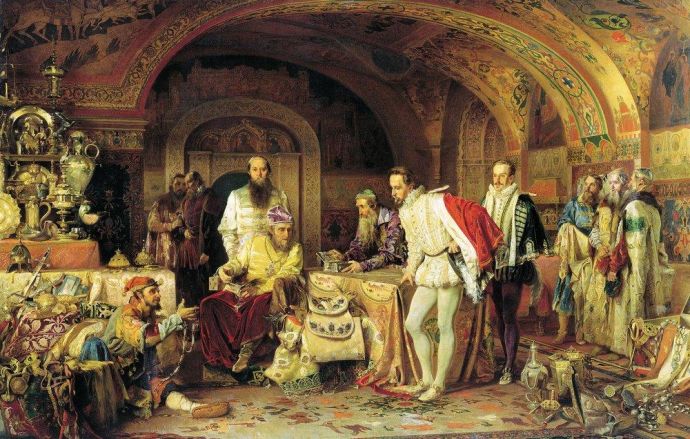 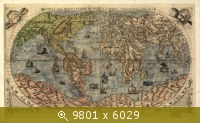 В XVII в.
Бриг
За  время  царствования  Петра  I  в  русский  язык  проникло  около  3000  английских  слов .  Особое  место  среди  них  занимает  морская  и  кораблестроительная  терминология  (бриг  ‘двухмачтовое  морское  судно’; ватерлиния  ‘черта  на  корпусе,  по  которой  возможно  погружение  судна  в  воду  при  загрузке’;  кеч(ь)  ‘небольшое  однопалубное  судно’  и  др.), Русские студенты изучали математику, историю, право, медицину, богословие, мореплавание, минералогию, металлургию, механику, сельское хозяйство.
Значение английского языка для изучения морского дела было подчеркнуто введением этого языка как предмета преподавания открытой в Москве «навигационной» школе.
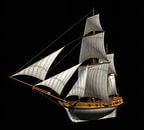 Кеч(ь)
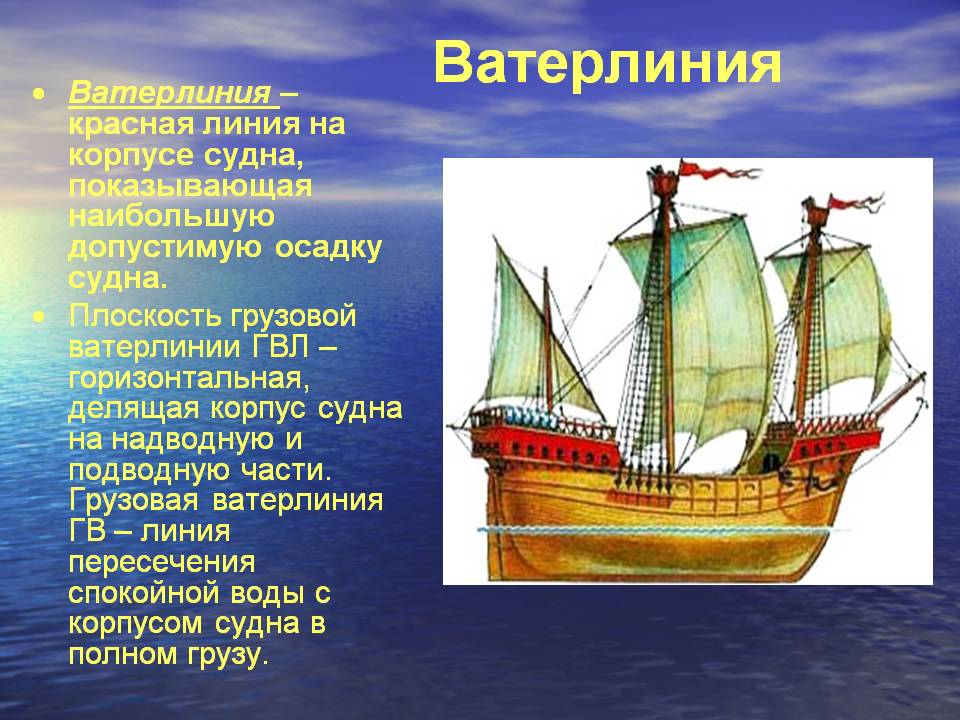 конец XVIII- начало XIX вв.
В России было немало людей, знавших и любивших английский язык.
Ради возможности читать английских авторов в подлиннике молодые русские писатели-романтики рьяно принимались за словари. Н.М. Карамзин, А.С. Пушкин, М.Ю. Лермонтов, Л.Н. Толстой, М.Е. Салтыков-Щедрин, В.А. Жуковский, И.С. Тургенев, А.А. Фет, А.А. Бестужев и другие русские писатели в совершенстве владели английским языком
году в Петербурге выходит «Английское обозрение»-« The St. Petersburg English Review of Literature, The Arts and Sciences. Также в Петербурге открылся « Аглицкий клуб », в котором проводили время избранные лица русского дворянства.в Петербурге в октябре 1770―январе 1771 г. существовал «Английский театр»,
«Английский театр» в Ст.-Петербурге
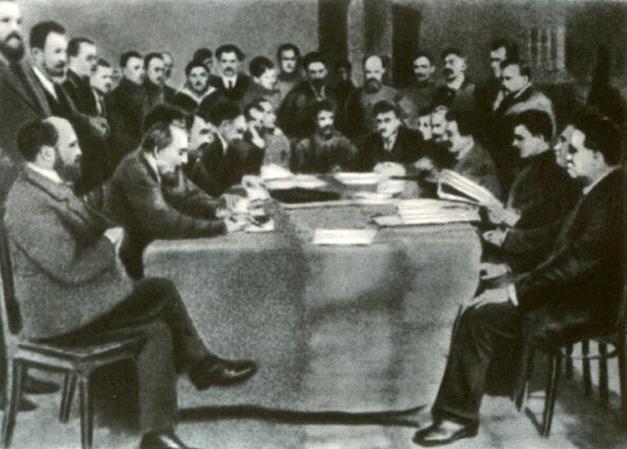 Заседание «Английского клуба» в Москве
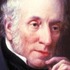 . В начале XIX в. Англия выдвинула замечательных поэтов и писателей, стоявших на радикальных и даже революционных позициях: Д. Байрон, П. Шелли, Д. Китс, У. Водсворт, С. Тейлор Кольридж, Р. Соути, Ч. Диккенс, В. Теккерей, М. Бронте, Эл. Граскалл и многих других. «Именно увлечение английской литературой сделало этот язык более широко употребляемым в России, вывело его за пределы замкнутого великосветского языка и искусства» .
У. Водсворт
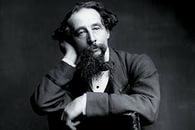 Р. Соути,
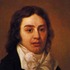 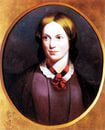 Ч. Диккенс
М. Бронте
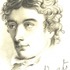 С. Тейлор Кольридж
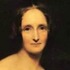 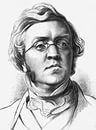 Д. Китс
, П. Шелли
В. Теккерей
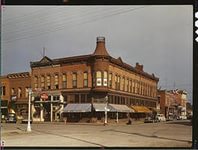 XX в.
Большую роль в проникновении английских слов в русский язык XX в. играют социальные и языковые контакты нашего государства с США. Американизмы занимают значительный процент в общем числе английских заимствований в русском языке.
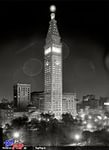 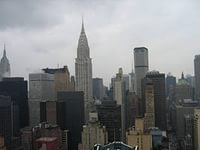 Исследование заимствованийанглицизмов в современном русском языке последних десятилетий
Исследовательские задачи:
1. Определить причины заимствований английских элементов в русском языке;
2. Проанализировать теоретические материалы, связанные с заимствованиями;
3. Рассмотреть способы образования англицизмов;
4. Классифицировать наиболее употребляемые англицизмы по сферам общения;
5. Выяснить отношение к исследуемому явлению у населения.
Способы образования англицизмов
1. Прямые заимствования. 

уик-энд - выходные

блэк – негр

мани – деньги
Способы образования англицизмов
2. Гибриды. 

аскать ( to ask - просить),

 бузить ( busy – беспокойный,
суетливый).
Способы образования англицизмов
3. Калька. 
 меню,
 пароль, 
диск, 
вирус, 
клуб, 
саркофаг.
Способы образования англицизмов
4. Полукалька.
  драйв – драйва ( drive ) « Давно не было такого драйва» - в значении
« запал, энергетика».
Способы образования англицизмов
5. Экзотизмы.
чипсы ( chips),
хот-дог ( hot-dog ),
чизбургер ( cheeseburger).
Способы образования англицизмов
6. Иноязычные вкрапления.
о’кей ( ОК);

 вау ( Wow !).
Способы образования англицизмов
7. Композиты. 
секонд-хенд – магазин, торгующий одеждой, бывшей в употреблении;
видео-салон - комната для просмотра фильмов.
Способы образования англицизмов
8. Жаргонизмы. 


крезанутый ( crazy) – шизанутый.
Современные англицизмыXIX века
Эксклюзивный
Топ-модель
Прайс-лист
Имидж
Детектор
Виртуальный
Инвестор
Дайждест
спрей
Социальная значимость английских заимствований в средствах массовой информации
Мониторинг -  синоним «наблюдение»
Спортсмен
Футбол
Проблема
Non-stop
Использование лексики английского происхожденияв обыденной жизни школьников
Клевый от clever – умный;
Перенсы от parents – родители;
Фигнюшка от things – вещи.
Шузы от shoes – туфли;
Бутсы от boots – ботинки;
Супермен от superman – сверх-человек;
Хаер от hair – волосы(патлы).
Использование лексики английского происхожденияв обыденной жизни школьников
Motherboard ( материнская плата) – «мамка»;

CD-Rom Drive ( накопитель на лазерных дисках) – у молодежи появился эквивалент « сидюшник».
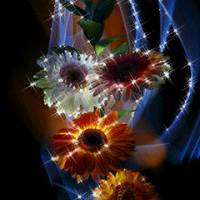 Спасибо за внимание!